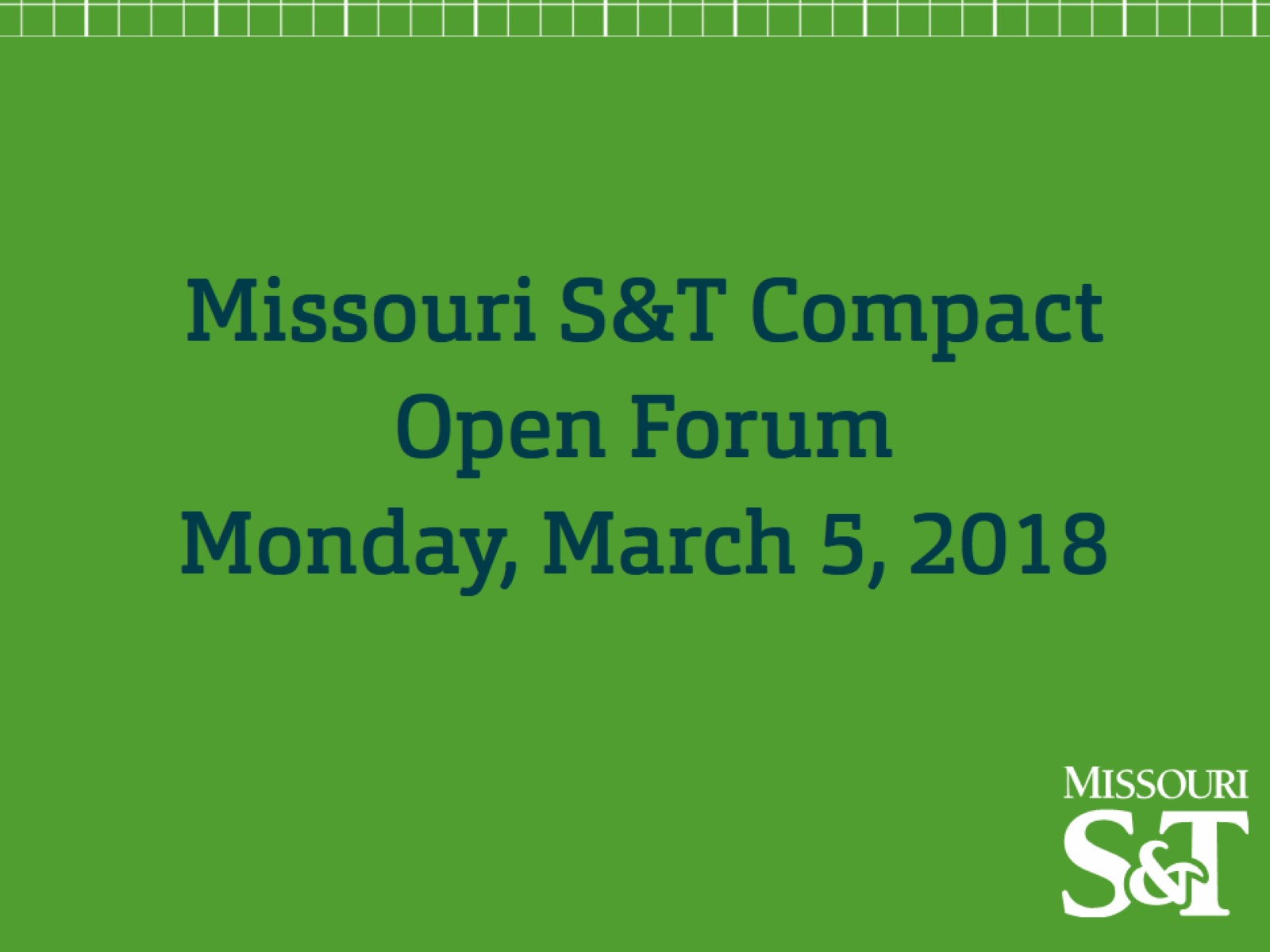 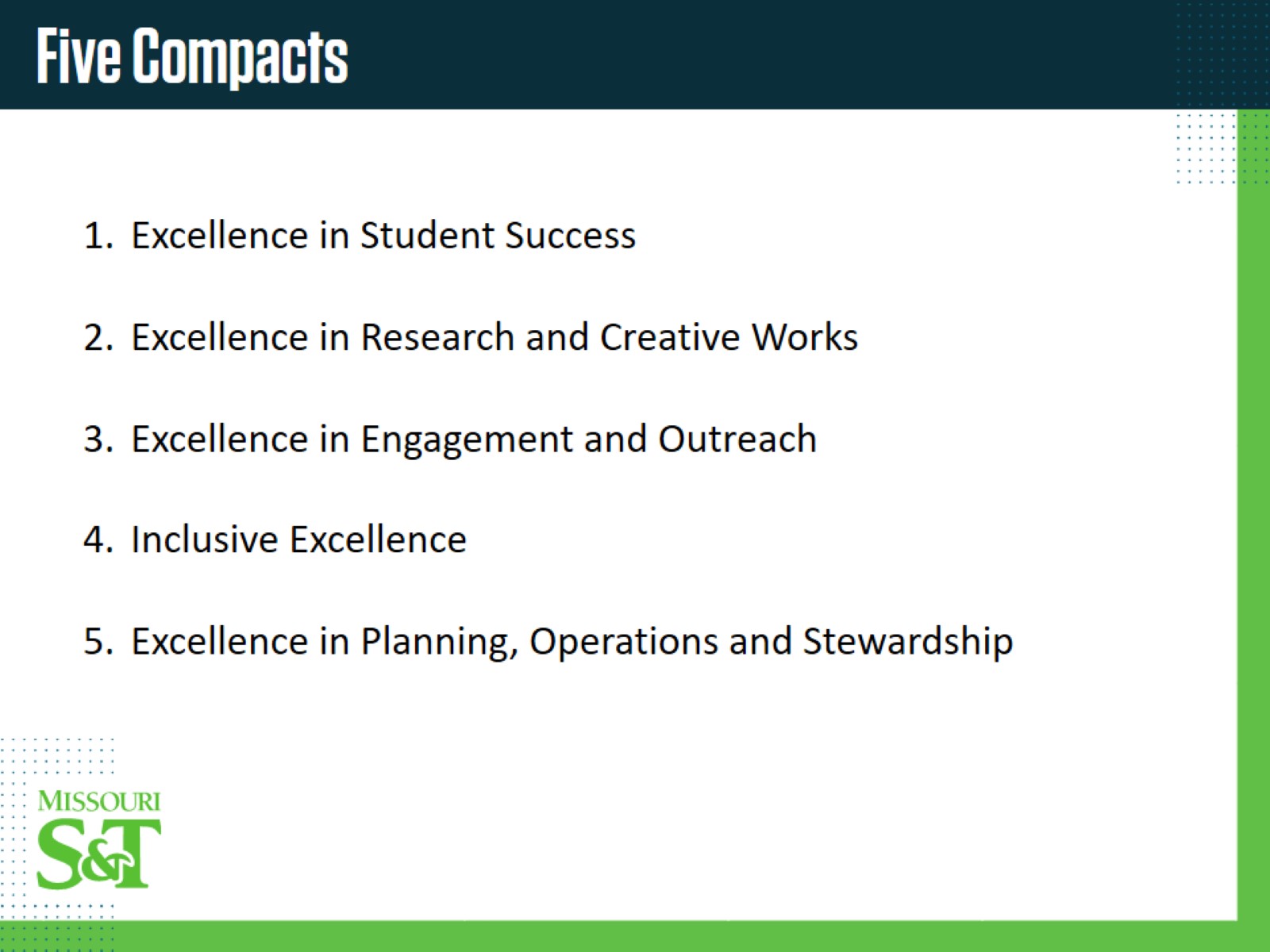 Five Compacts
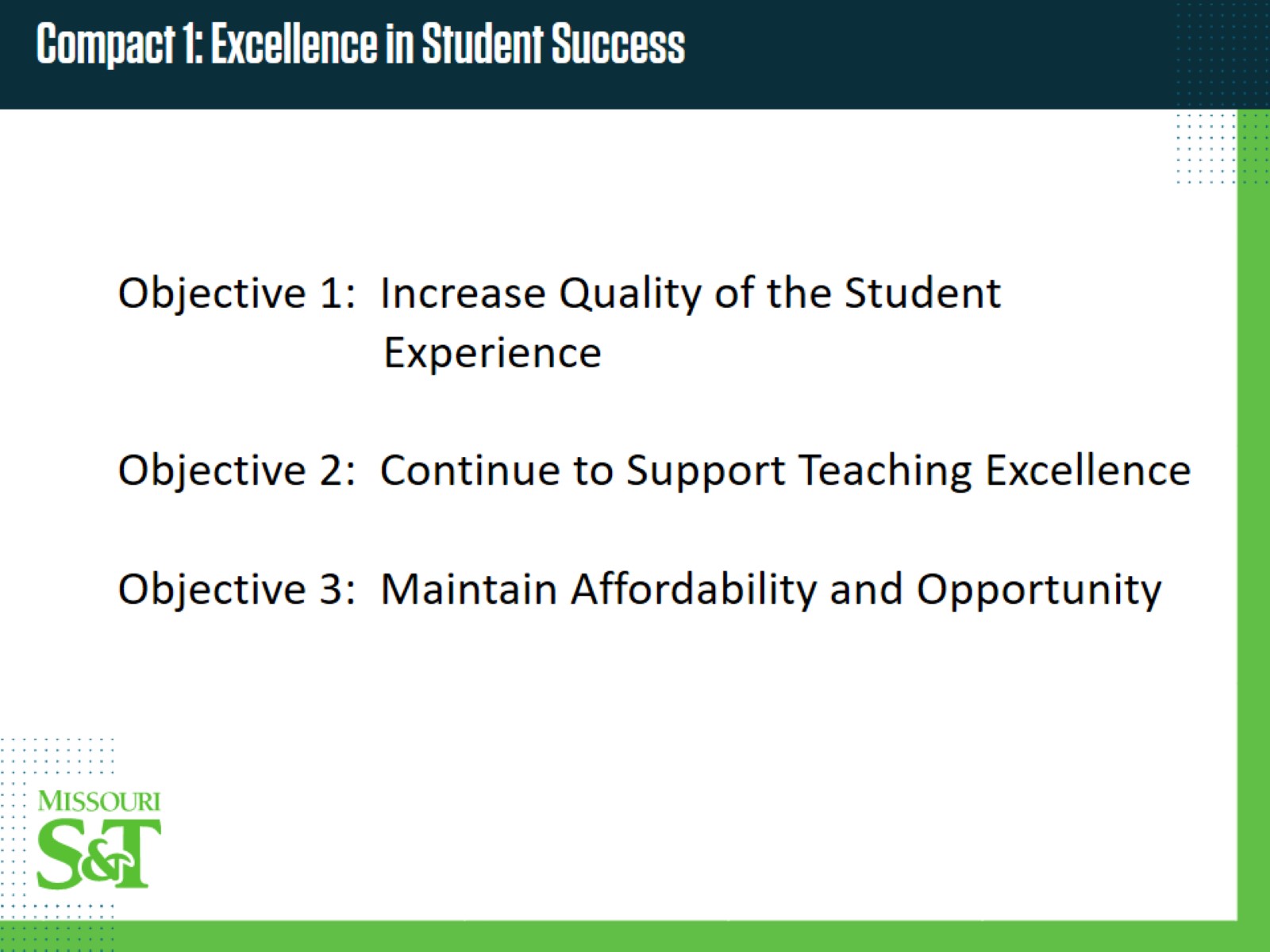 Compact 1: Excellence in Student Success
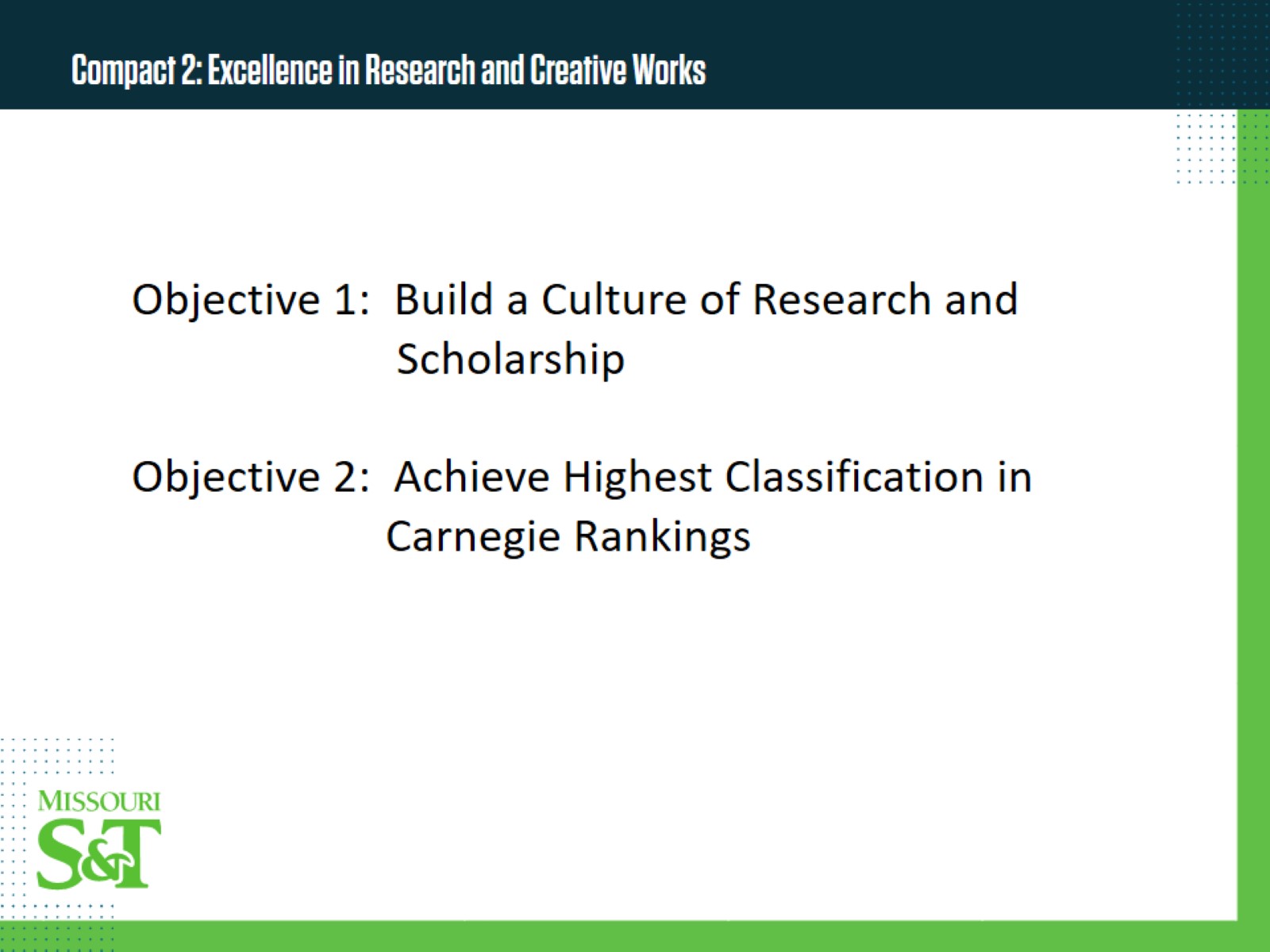 Compact 2: Excellence in Research and Creative Works
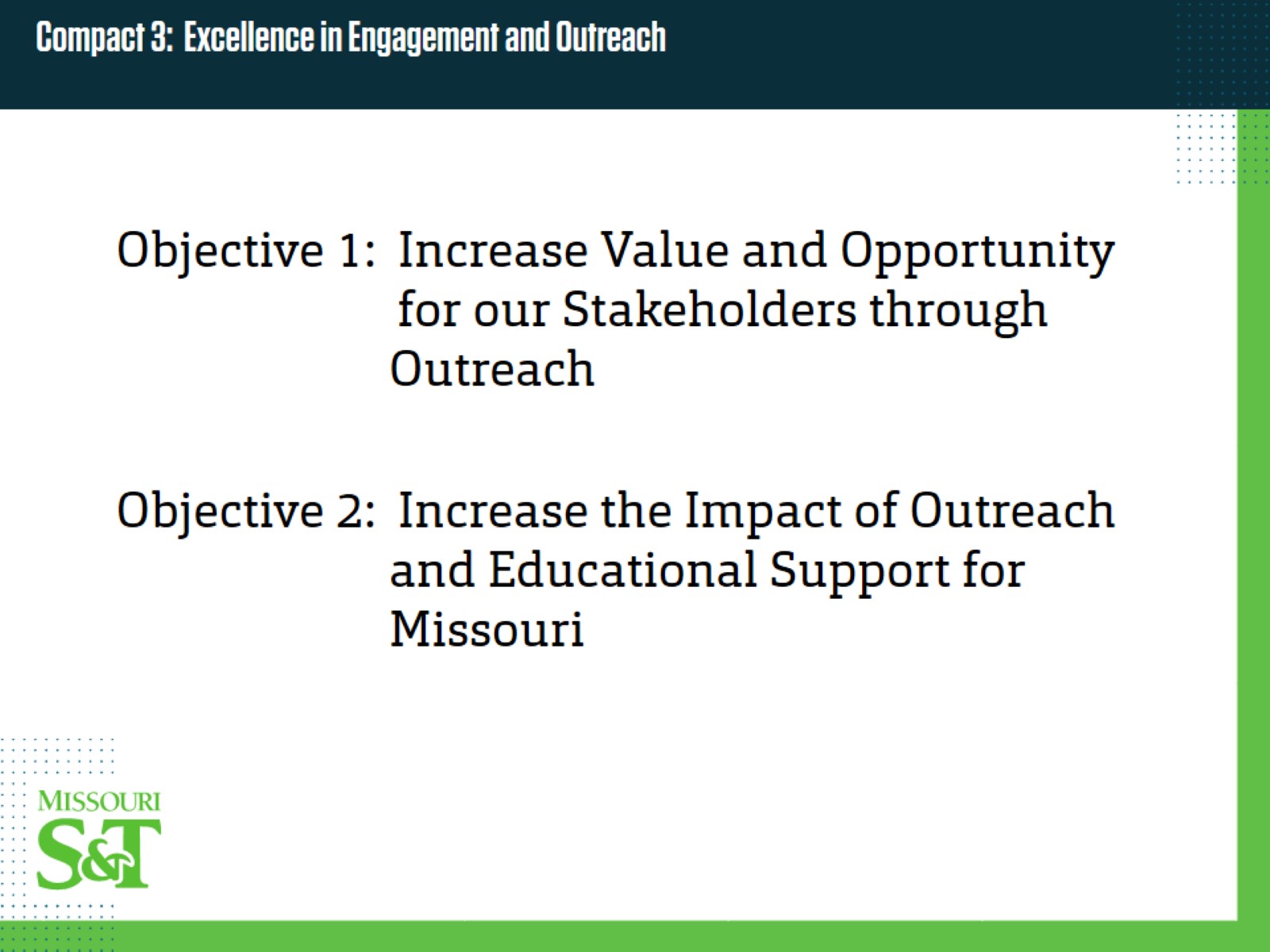 Compact 3:  Excellence in Engagement and Outreach
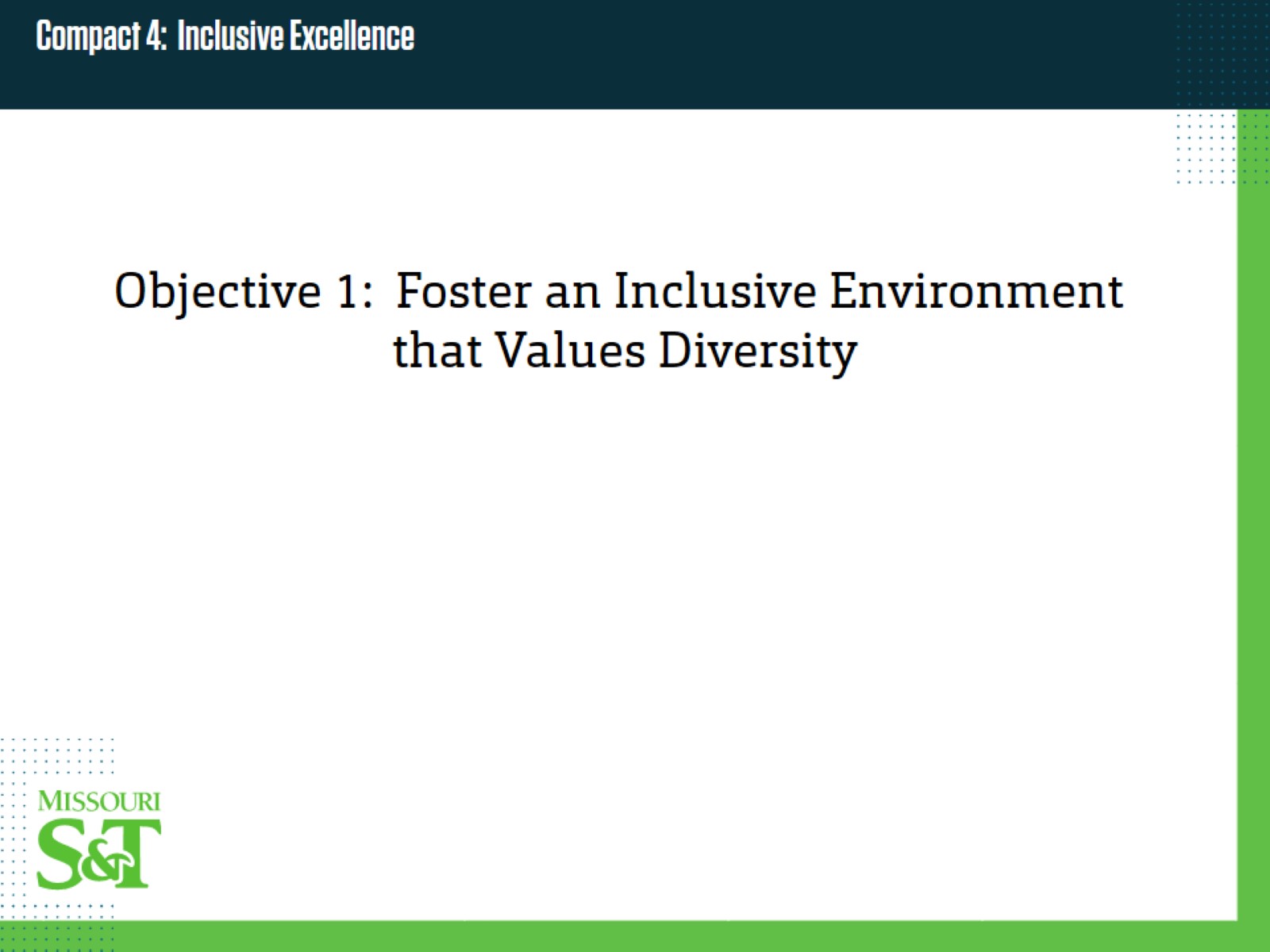 Compact 4:  Inclusive Excellence
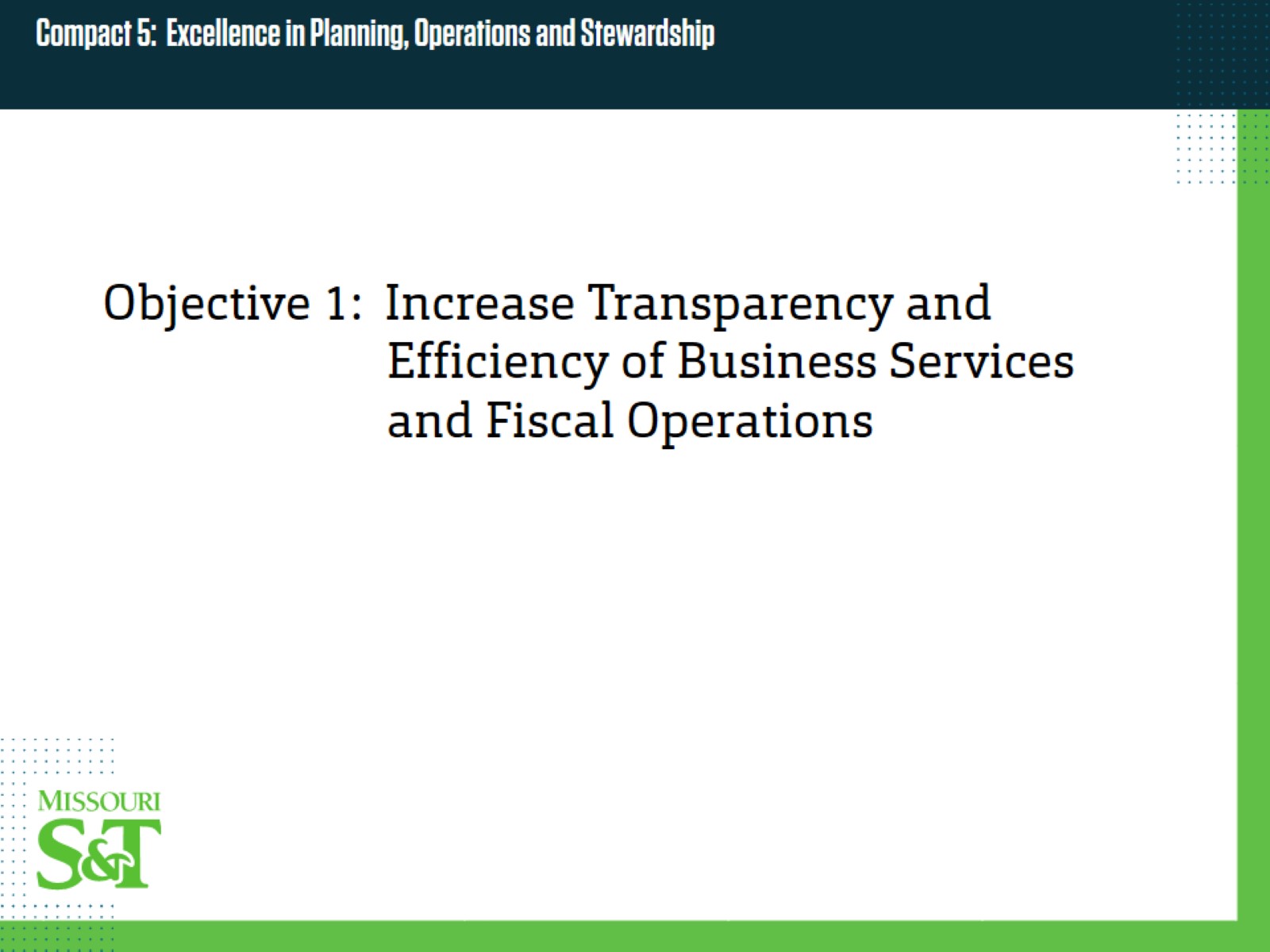 Compact 5:  Excellence in Planning, Operations and Stewardship
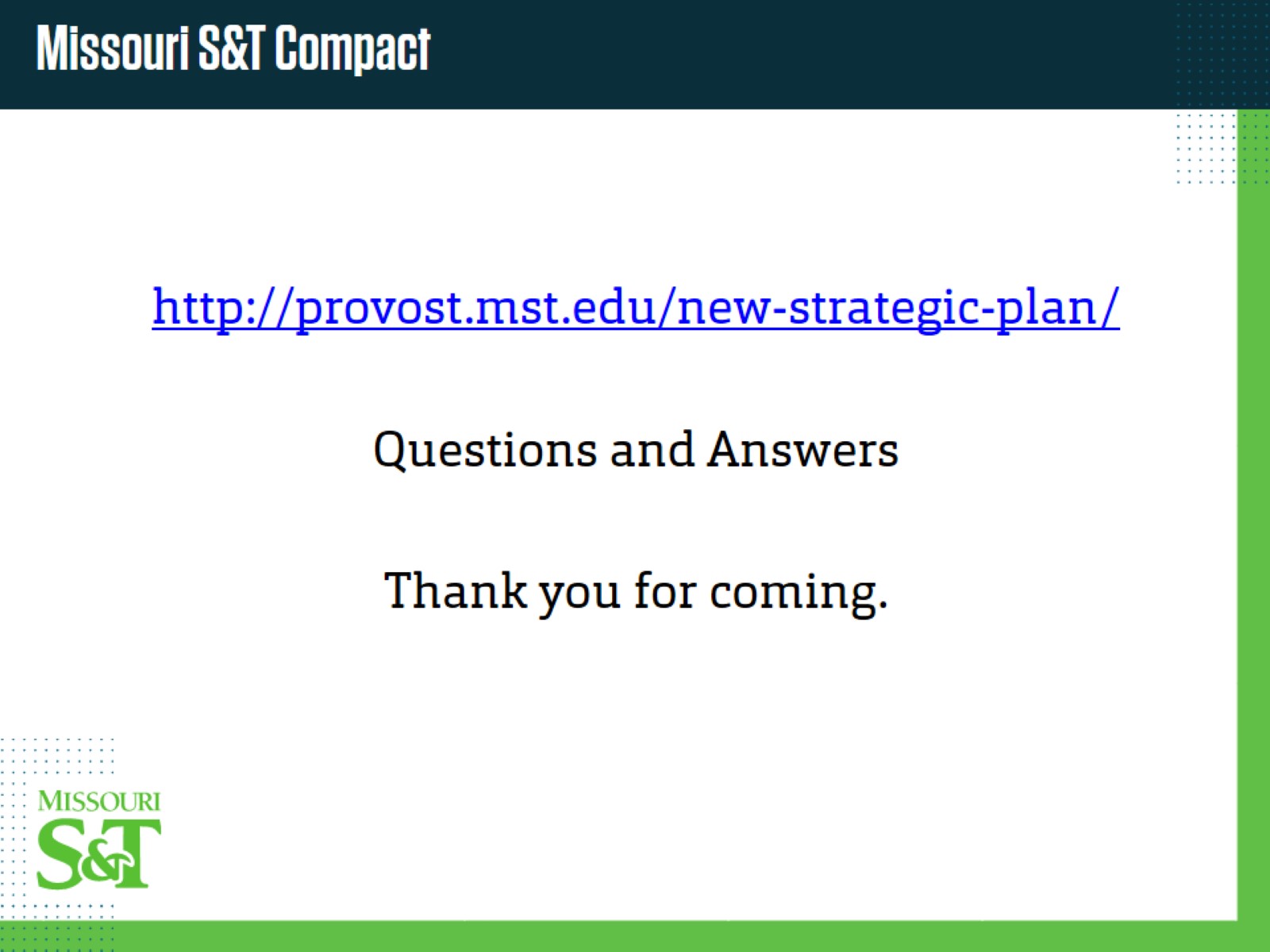 Missouri S&T Compact